L14
§ 4.5 Thevenin’s Theorem
A common situation: Most part of the circuit is fixed, only one element is variable, e.g., a load:
+ -
The fixed part,  a two terminal circuit,
 can be very complex.
i0
How the variable partaffects  vo, io, or the power?
+  -
By Thevenin’s theorem, the complex two terminal circuit can be replaced with a simple circuit.  Making the analysis very easy
Thevenin’s theorem is the most important result in Circuit Theory.
It will be a main tool for Chapters 7, 8.
L14
Thevenin’s theorem: Every linear two terminal circuit can be made equivalent to the series connection of a voltage source and a resistor.
+ -
+ -
+
-
Same  vi relationship
Rth:  equivalent resistance with respect         to the two terminals  when all        independent sources   are turned off
Vth:  Open circuit voltage across the 
two terminals
i=0
Case 1: No dependent source.   Rth=Req               (as in Chapter 2)
Case 2: With dependent source.                Need to supply an external             independent source at the two              terminal. Then Rth is the ratio             between the voltage and current.
+  -
Also called Voc
Rth
i
i
Vth
+  -
L14
a
Example:  What is the relationship
 between RL and i?
i
4Ω
1Ω
RL
32V
Replacing the part to the left of “a”, “b” by Thevenin’s equivalent
2A
12Ω
b
+
-
+
-
+
-
Clear relationship:
Key point:  Vth=?,  Rth=?
a
Vth  is the open circuit voltage.
Solution:
i
Rth
+ 0V -
i=0
RL
Vth
For Rth, turn off all independent sources:
b
Rth=1+4//12
      =4
a
Assign mesh  current i1 
KVL along the mesh:   4i1+12(i1+2)=32
         i1=0.5A
4Ω
1Ω
32V
Vth=12(i1+2)=30V
i1
2A
12Ω
4Ω
1Ω
12Ω
3
L14
a
4Ω
1Ω
32V
2A
12Ω
a
b
+
-
+
-
1Ω
8A
2A
4Ω
12Ω
a
b
a
10A
1Ω
a
b
30V
1Ω
3Ω
3Ω
+
-
b
b
4
L14
Case 2:  There are dependent sources
Vth:  The same as case 1, the open circuit voltage
+ -
For Rth:  
Turn off all independent sources.
+
-
2.  Connect the two terminals to a current/voltage source 
3.   Solve for the voltage/current of the source
i0
or,
+  -
+  -
i0
v0
Give any number for v0, e.g., 1V, 2V, 20V,
Solve for i0
Give any number for i0, e.g., 1A, 2A, 10A,
Solve for v0
L14
Explanation:  as the independent sources are turned off,  the two terminal circuit behaves like a single resistor.
+
-
i0
Rth
Rth
i0
a
L14
Example:  
Find Rth, Vth for the two terminal circuit
6Ω
3Ω
30V
2vx
For Vth:
vx
a
b
For Rth:  turn off 30V with short circuit.
+
-
+
-
+
-
Approach 1:  connect to voltage source v0=1V,
b
6Ω
3Ω
Use nodal analysis
Pick ground.  vx is the node voltage
30V
2vx
Vth= vx
Given vx=1V
i0= i1+i2+2vx
KCL at node vx:
KCL at node vx:
vx= 2V
 Vth=2V
a
i0
i1
vx
6Ω
3Ω
v0=1V
2vx
i2
L14
v0= vx
Approach 2:  connect to current source i0=1A,
v0
a
i1
6Ω
3Ω
i0=1A
2vx
i2
i1+i2+2vx=1
KCL at node v0:
v0=0.4
Two approaches yield the same Rth.
- +
- +
4
4
24V
24V
12
12
0.5vx
0.5vx
4
4
4
4
0A
0A
+       vx         -
+       vx         -
0A
By voltage div
- +
4
24V
4
12
12
0.5vx
0.5vx
4
4
4
4
1A
+       vx         -
+       vx         -
2A
-1A
1A
- +
- +
Example:  Find Thevenin’s equivalent with respect to terminals “a” and “b”.
8
a
a
8
14V
8
8
4
4
2.5A
16
6
16
6
b
b
4
8
4
8
By current division
8
a
14V
8
4
2.5A
16
6
b
4
8
- +
- +
Example:  Find Thevenin’s equivalent circuit with respect to terminals “a” and “b”
6
a
3
3
2
12
b
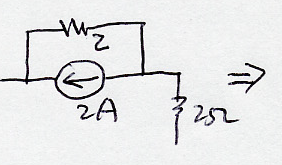 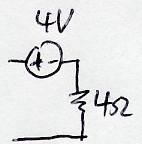 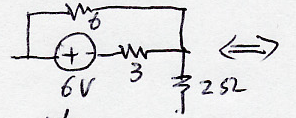 6
a
3
3
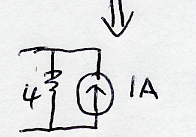 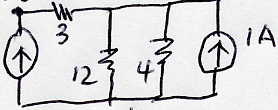 2
12
b
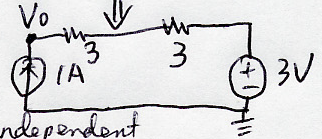 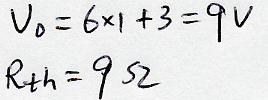 Use source transformation
R14
Practice 1:  Find Rth, Vth for the two terminal circuit
a
3Ω
2Ω
+
-
5V
b
4Ω
4Ω
5A
R14
Practice 2:  Find Rth, Vth for the two terminal circuit
a
4Ω
2Ω
2ix
ix
b
R14
Practice 3:  Find Rth, Vth for the two terminal circuit
2Ω
5Ω
2vx
+
-
3Ω
2Ω
10V
b
a
L15
§4.6 Norton’s  Theorem
Norton’s theorem: Every linear two terminal circuit can be made equivalent to the parallel connection of a  current source and a resistor.
+ -
+
-
i
i
a
a
IN
RN
IN:  Short circuit current from “a” to “b”,      RN:  same as Rth
+  -
Since the same circuit is also equivalent to Thevenin’s
b
b
By source transformation,
RN=Rth, Vth=RthIN,
IN=Vth/Rth
You can get Thevenin’s equivalent first, then use sourcetransformation to get Norton’s equivalent, or vice vesa
Vth
i
Rth
L15
Example: 
Find the Norton’s equivalent
a
8Ω
4Ω
2A
5Ω
For IN, short circuit “a”, “b”
12V
8Ω
b
+
-
+
-
2A
I1
IN
Be careful:  a resistor in parallel with short circuit does not take any current.
It can be discarded.
a
IN=1A
KVL along center mesh:
8IN+8IN-12+4(IN-2)=0
8Ω
4Ω
2A
For RN, turn off 2A and 12V sources:
IN
5Ω
12V
RN=5//(8+8+4)=4
8Ω
b
a
8Ω
4Ω
b
5Ω
8Ω
L15
Approach 2: 
use source transformation
a
8Ω
4Ω
2A
5Ω
12V
8Ω
b
+
-
+
-
a
8Ω
2A
3A
a
1A
4Ω
5Ω
4Ω
8Ω
b
b
a
a
4Ω
8Ω
20Ω
1A
5Ω
20V
5Ω
8Ω
b
b
L15
§4.8 Maximum power transfer
i
a
Linear circuit connectedto a variable load RL
+ -
Power consumed byload:
+  -
RL
b
Main tool:
Thevenin’s and Norton’s theorem
Applications examples: 
Radio transmitter - maximize power delivered to the antenna or transmission line 
Grid tied inverter -  maximize power delivered to the grid
Electric vehicle - maximize power delivered to drive motor
L15
By Thevenin’s theorem, the two terminal circuit can be replaced with a voltage source in series with a resistor:
Clear relationship:
+
-
Rth
i
Vth
RL
L15
p
pmax
RL
A pure math problem: find RL so that p is maximized.
R0
At the maximal point,
For dp/dRL= 0, we must have  RL=Rth
At RL=Rth,
L15
Conclusion:
Maximal power is transferred to the loadwhen RL=Rth, and the maximal power is
When the Norton’s equivalent is used, similar result:
Conclusion:
Maximal power is transferred to the loadwhen RL=RN, and the maximal power is
L15
Example:  
Determine R so that maximal poweris delivered.
Also find the maximal power.
10Ω
6Ω
20V
15Ω
R
4Ω
Solution:  Need to find Vth and Rth with respect two the two terminals of R.
+
-
+
-
For Vth, disconnect R
0.5vx
Since i=0, vx= 0. 10 and 15 in series
By voltage division
Also since i=0, 0.5vx=0 flows through 4Ω. 
Thus
i=0
v2= 0V
10Ω
By KVL,
6Ω
20V
15Ω
Vth=vx+v1-v2=0+12+0=12V
i=0
4Ω
0.5vx
L15
For Rth, turn off 20V, but keep 0.5vx dependent source. 
Because of the dependent source, supply an external currentsource  i0= 1A. (you may also try a voltage source and compare)
Need to find v0 across the 1A current source
(Active sign convention)
vx=6i0=6V
10Ω
i0=1A
6Ω
15Ω
Assign current i2 for 4Ω
By KCL, i2=0.5vx-1.  Thus
i2
1A
4Ω
v2= 4(0.5vx-1)
     = 4(3-1)=8V
0.5vx
Finally,  The maximal power is delivered when R=Rth=4Ω.
 The maximal power is
24
Example:  Find Thevenin’s equivalent with respect to terminals “a” and “b”.
a
a
3
3
3
3
+
-
15V
b
b
4
6
6
4
1.5A
a
3
3
+
-
15V
b
4
6
1.5A
L15
Question:  Any relationship between the following circuits?
i
Vs
i
Is
R
R
+
-
+
-
Illegal to short circuit
Illegal to open circuit
Thevenin’s equivalent:
Norton’s equivalent:
0
i
i
Is
Vs
Any resistor in series with current source can be discarded
Any resistor in parallel with voltage source can be discarded
R15
Practice 4:  Find the Norton’s equivalent
3A
10Ω
+
-
a
20Ω
40Ω
40V
b
R15
Practice 5:  Find the value of RL so that maximum power is                 delivered. Also find the maximum power.
2Ω
1Ω
2Ω
+
-
RL
3ix
+
-
4V
ix
R15
Practice 6:  Find the unknown RL so that maximum power is                  delivered. Also find the maximum power.
+ -
20Ω
80Ω
RL
40V
60Ω
40Ω
Chapter 4 Review
Linearity
Source transformation
Superposition
Thevenin’s Theorem
Norton’s Theorem
Maximum power Transfer
the input-output relationship of a resistive  circuit is linear.
Linearity:
Linear Circuit
output
Input
vo=k1Vs
  i0=k2Vs
vo=k3Is
  i0=k4Is
In general,
i0
Resistive circuit
i0
Resistive circuit
Is
Vs
+
-
+  -
+  -
10
5
7
4
4
4
12
4
16
2
10
5
7
4
4
4
12
2
16
4
Superposition
Superposition principle:
the voltage across (or current through) an element in a
linear circuit, is the sum of voltage/current due to each independent source alone.
+ -
+ -
Key points:
Turn off voltage source with short circuit
   Turn of current source with open circuit
Vs
i0
v0= v1+v2
  i0= i1+ i2
Is
+  -
Vs
i1
i2
Is
+  -
+  -
- +
Example 3:  Use superposition to compute v0
30V
30W
30W
4W
4W
9W
9W
3A
3A
Due  to 3A
18W
18W
4W
4W
6W
18W
9W
30W
30W
3A
3A
- +
- +
- +
Due to 30V:
30V
30W
By voltage division:
4W
9W
18W
30V
30V
30W
4W
34W
9W
6W
18W
Source Transformation:
The following two connections are equivalent
The following two connections are equivalent
i
i
R
vs= Ris
is
+
-
R
vs
+
-
The rule:  if you put the two sources side by side,  
 the arrow of the current source points   from – to + of the voltage  source
i
i
iR
R
vs= Ris
is
R
vs
L13
4Ω
6Ω
12V
3Ω
Use Nodal analysis method:
+
-
+  -
4Ω
2A
3Ω
6Ω
2A
12Ω
3Ω
6Ω
Thevenin’s theorem: Every linear two terminal circuit can be made equivalent to the series connection of a voltage source and a resistor.
+ -
+ -
+
-
Rth:  equivalent resistance with respect         to the two terminals  when all        independent sources   are turned off
Vth:  Open circuit voltage across the 
two terminals
i=0
Case 1: No dependent source.   Rth=Req               (as in Chapter 2)
Case 2: With dependent source.                Need to supply an external             independent source at the two              terminal. Then Rth is the ratio             between the voltage and current.
+  -
Also called Voc
Rth
i
i
Vth
+  -
Norton’s  Theorem
Every linear two terminal circuit can be made equivalent to the parallel connection of a  current source and a resistor.
+ -
+
-
i
i
a
a
IN
RN
IN:  Short circuit current from “a” to “b”,      RN:  same as Rth
+  -
Since the same circuit is also equivalent to Thevenin’s
b
b
By source transformation,
RN=Rth, Vth=RthIN,
IN=Vth/Rth
You can get Thevenin’s equivalent first, then use sourcetransformation to get Norton’s equivalent, or vice vesa
Vth
i
Rth
Maximum power transfer
i
a
Linear circuit connectedto a variable load RL
+ -
Power consumed byload:
+  -
RL
b
Conclusion:
Maximal power is transferred to the loadwhen RL=Rth, and the maximal power is
When the Norton’s equivalent is used, similar result:
Conclusion:
Maximal power is transferred to the loadwhen RL=RN, and the maximal power is
Example 4:  Find the unknown resistance RL so that maximum power is delivered to it.                       Also find the  maximum power.
3
2
18V
4
3
3
+
-
+
-
2
2
18V
4
4
-
+
-
+
-
+
2
2
2
KVL along outer loop: